Setting for TXOP Duration Field
Date: 2016-07-24
Slide 1
Po-Kai Huang et al. (Intel)
Authors (continued)
Slide 2
Authors (continued)
Slide 3
Authors (continued)
Slide 4
Authors (continued)
Slide 5
Authors (continued)
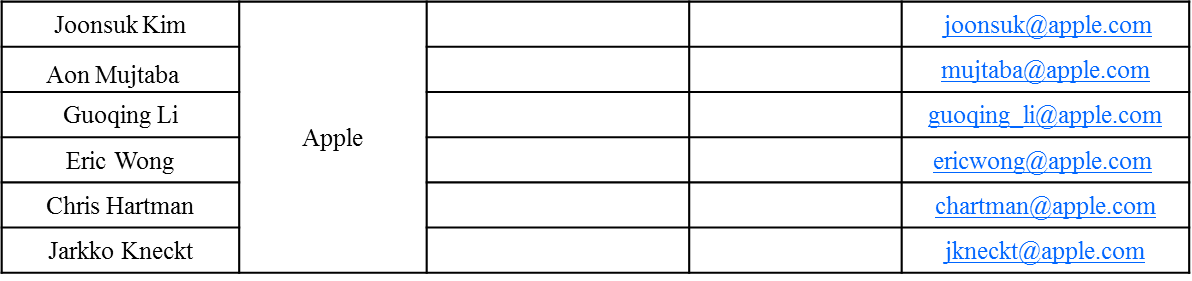 Slide 6
Authors (continued)
Slide 7
Po-Kai Huang et al. (Intel)
Authors (continued)
Slide 8
Authors (continued)
Slide 9
Authors (continued)
Slide 10
Authors (continued)
Slide 11
Background
Size of TXOP Duration field in HE-SIG-A has been decided in [1].

However, the setting rule of TXOP Duration field remains TBD.

We discuss the setting rule of TXOP Duration field.
Intel
Slide 12
Consideration of TXOP Duration field
Due to the reason that TXOP Duration field has fewer number of bits than the Duration field in the MAC header, the duration information indicated by the TXOP Duration field and the Duration field in the MAC header may be different.
TXOP Duration field may not provide further protection if RTS/CTS or MU-RTS/CTS is used to initiate the TXOP. 
PS-Poll frame may be carried in HE SU PPDU, and legacy implicit NAV setting rule on 3rd party STA is preferred when PS-Poll frame is decoded by 3rd party STA.
With these observations, we propose that
The specific value 1111111 in TXOP Duration field of HE-SIG-A is used to indicate no duration information in TXOP Duration field.
Slide 13
Po-Kai Huang et al. (Intel)
Condition to Set the All 1s Flag
For simplicity, we propose that 
A STA that transmits an HE SU PPDU, HE extended range SU PPDU, or HE MU PPDU may indicate no duration information for NAV setting by setting the TXOP Duration field to all 1s.
For example, a STA may use all 1s when RTS/CTS or MU-RTS/CTS is used. 
To make sure that legacy implicit NAV setting rule on 3rd party STA is used when PS-Poll frame carried in an HE PPDU is decoded by 3rd party STA, we propose that
If a STA transmits an HE SU PPDU, HE extended range PPDU, or HE MU PPDU that carries a PS-Poll frame, the STA shall set the TXOP Duration field to all 1s.
Slide 14
Po-Kai Huang et al. (Intel)
Condition to Set the All 1s Flag for TXOP Responder
We propose that
when the TXOP Duration of the HE-SIG-A of the soliciting PPDU is set to all 1s, the TXOP Duration field of the responding HE PPDU is set to all 1.
If the TXOP Duration of the HE-SIG-A of the soliciting PPDU is not set to all 1s then the TXOP Duration field of the responding HE PPDU is not set to all 1s.
If the soliciting PPDU is not carried in HE PPDU, e.g. without HE-SIG-A, then the TXOP Duration field of the responding HE PPDU is not set to all 1s.
Setting rules when TXOP Duration field is not set to all 1s will be discussed in the following slides
Note that for TXOP Responder, we only need to consider the case for HE trigger-based PPDU.
Slide 15
Po-Kai Huang et al. (Intel)
Setting Rule when TXOP Duration field is not set to all 1s
We first consider the STA that is not TXOP responder 
In the current spec, the intended protection duration is already calculated and stored in Duration field
Due to fewer number of bits, TXOP Duration field can not indicate exact duration information indicated by the Duration field in the MAC header. This leaves us only two options
Option 1 (round down): TXOP Duration field indicates the largest feasible duration information that is smaller than or equal to the duration information indicated by the Duration field
Option 2 (round up): TXOP Duration field indicates the smallest feasible duration information that is larger than or equal to the duration information indicated by the Duration field
We prefer option 1 because under option 2, HE STAs may defer longer than legacy STAs
Slide 16
Po-Kai Huang et al. (Intel)
Setting Rule when TXOP Duration field is not set to all 1s for TXOP Responder
We propose that the TXOP Duration field of the responding PPDU shall be determined based on the Duration field in the MAC header of the soliciting PPDU. 
If a trigger frame is sent in a PPDU other than an HE PPDU, the TXOP responder shall set TXOP field of HE Trigger-based PPDU based on the Duration in MAC header of the trigger frame. 
There are two cases.
Case 1: If the MAC header of responding HE PPDU has Duration field, 
in this case, the Duration field in the MAC header of responding PPDU is already set based on the Duration field in the MAC header of the soliciting PPDU as defined in 9.2.5.7 (Setting for control response frames) or 9.2.5.8 (Setting for other response frames).
the setting rule of TXOP Duration field can then follow the same setting rule for STA that is not TXOP responder, i.e., round down approach.
Case 2: If the MAC header of responding HE PPDU does not have Duration field, i.e., PS-Poll frame, then we propose that
the TXOP responder first calculates potential duration information based on the Duration field in the MAC header of the soliciting PPDU as defined in 9.2.5.8 (Setting for other response frames).
then apply round down approach for TXOP Duration field based on the calculated potential duration information
Slide 17
Po-Kai Huang et al. (Intel)
Conclusion
We discuss the setting rule for TXOP Duration field in HE-SIG-A

The proposed spec texts is in document 16/0953.
Intel
Slide 18
Reference
11-16-0636-02 TXOP Duration field in HE-SIG-A
Slide 19
Po-Kai Huang et al. (Intel)
Straw Poll 1
Do you agree to accept the proposed text in document 16/0953?
Slide 20
Po-Kai Huang et al. (Intel)